P2c photographs
Have a look at what some of your friends have been doing 
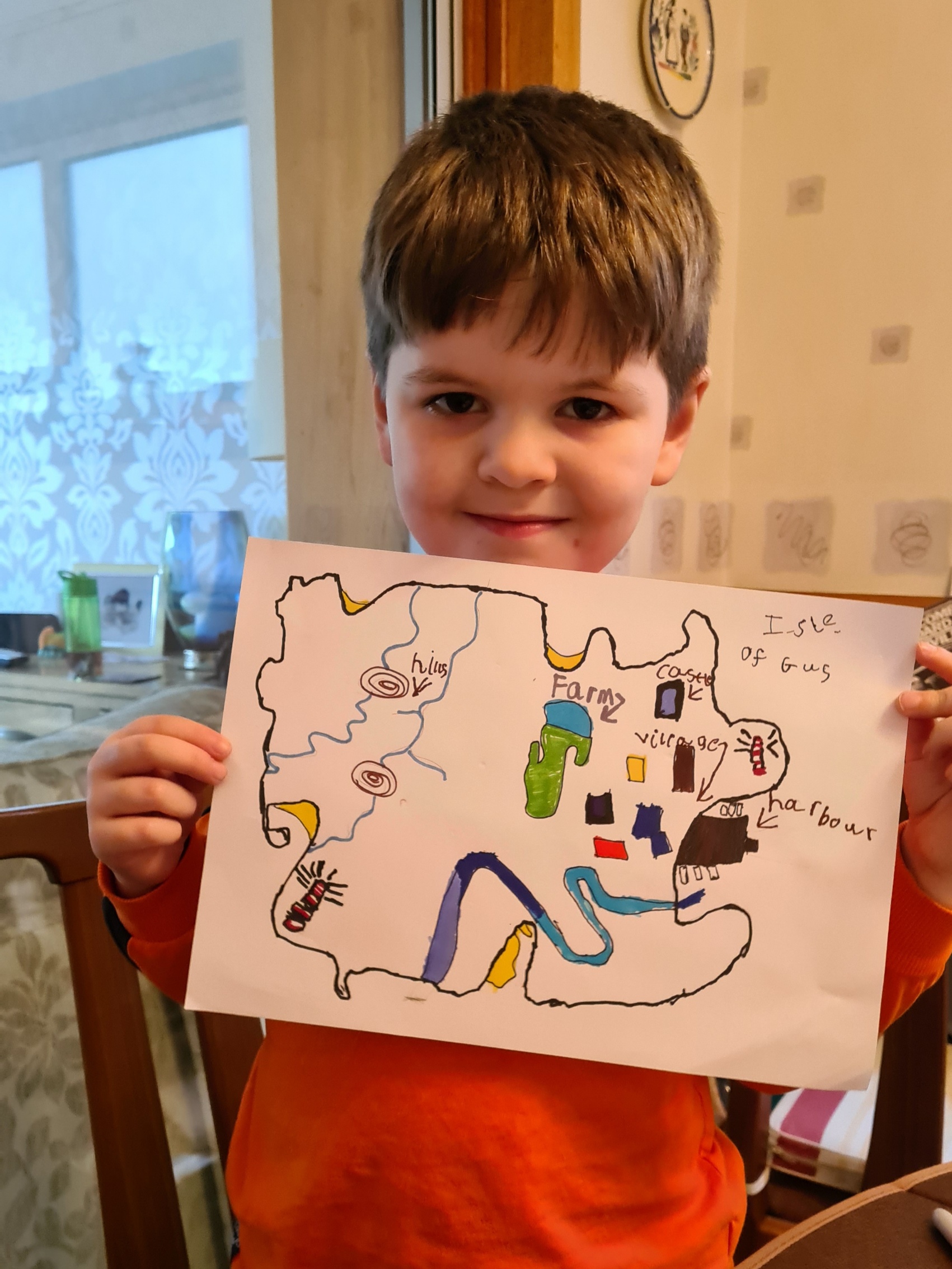 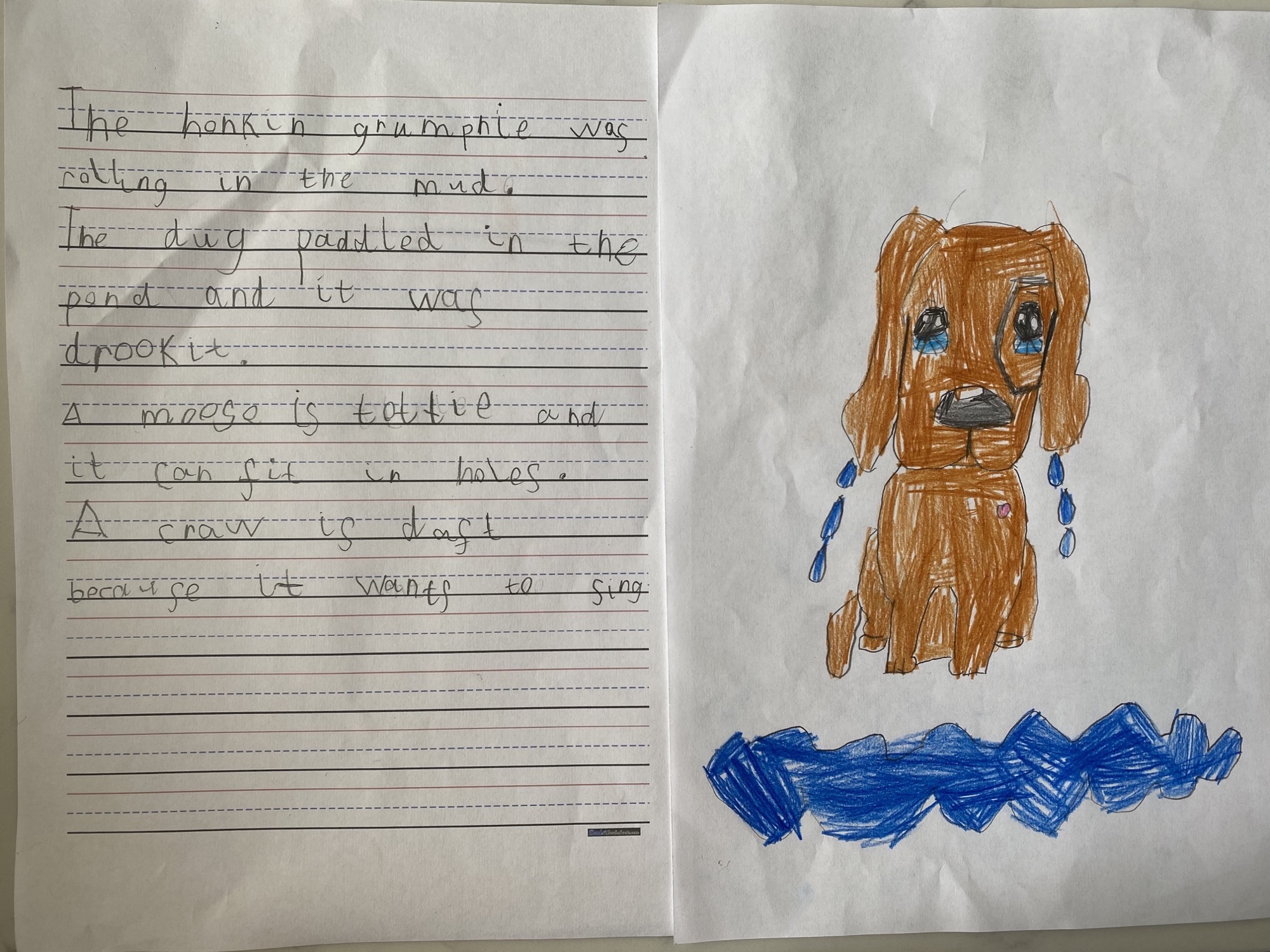 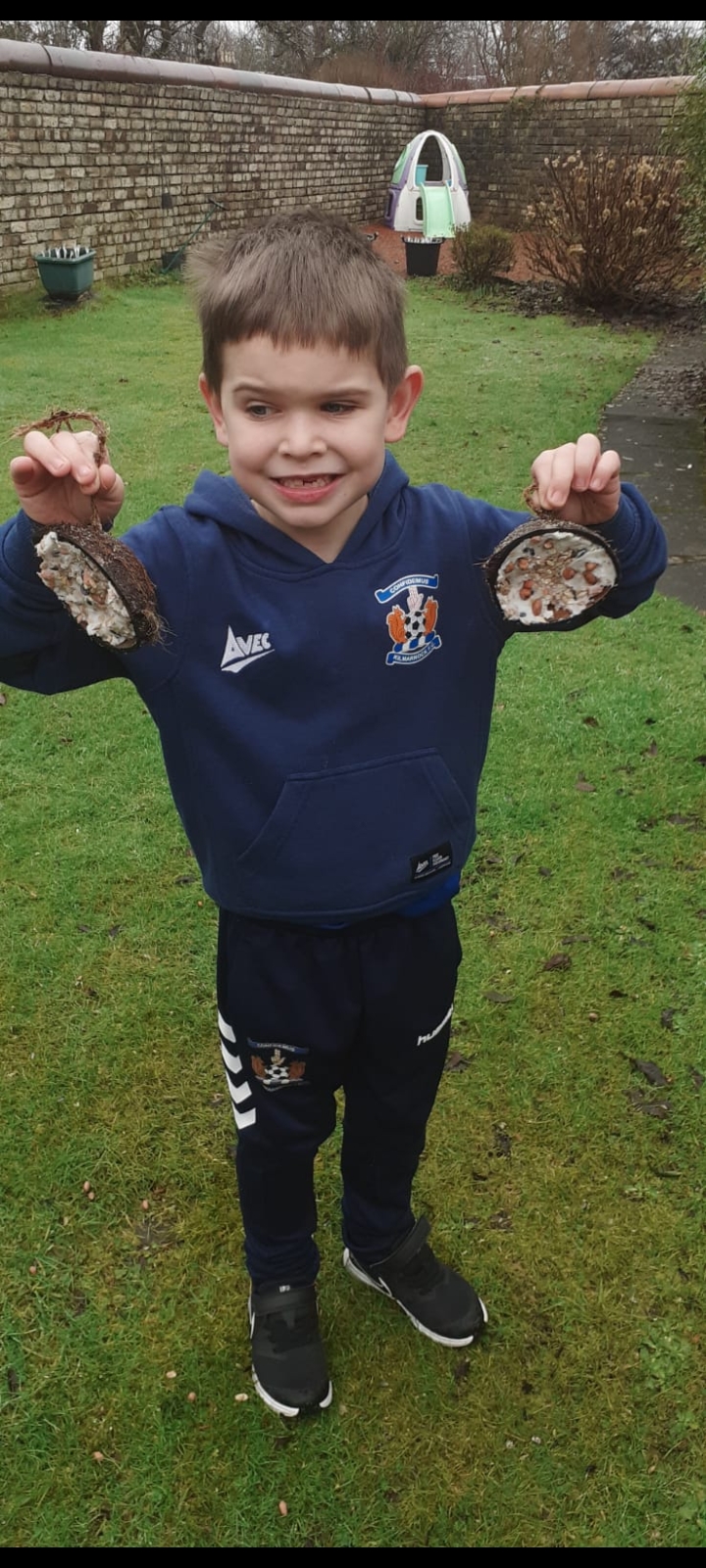 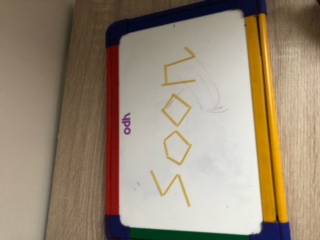 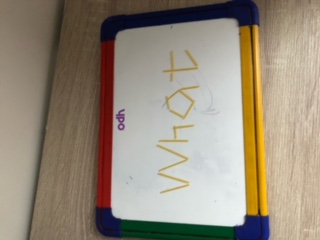 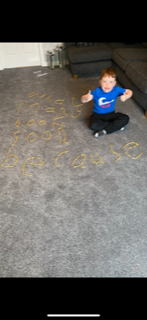 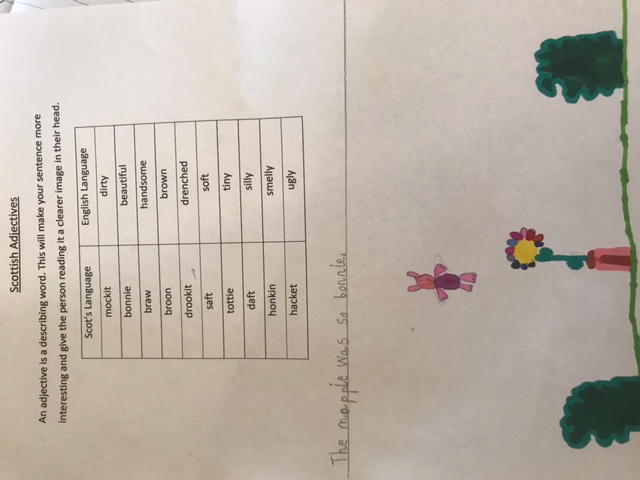 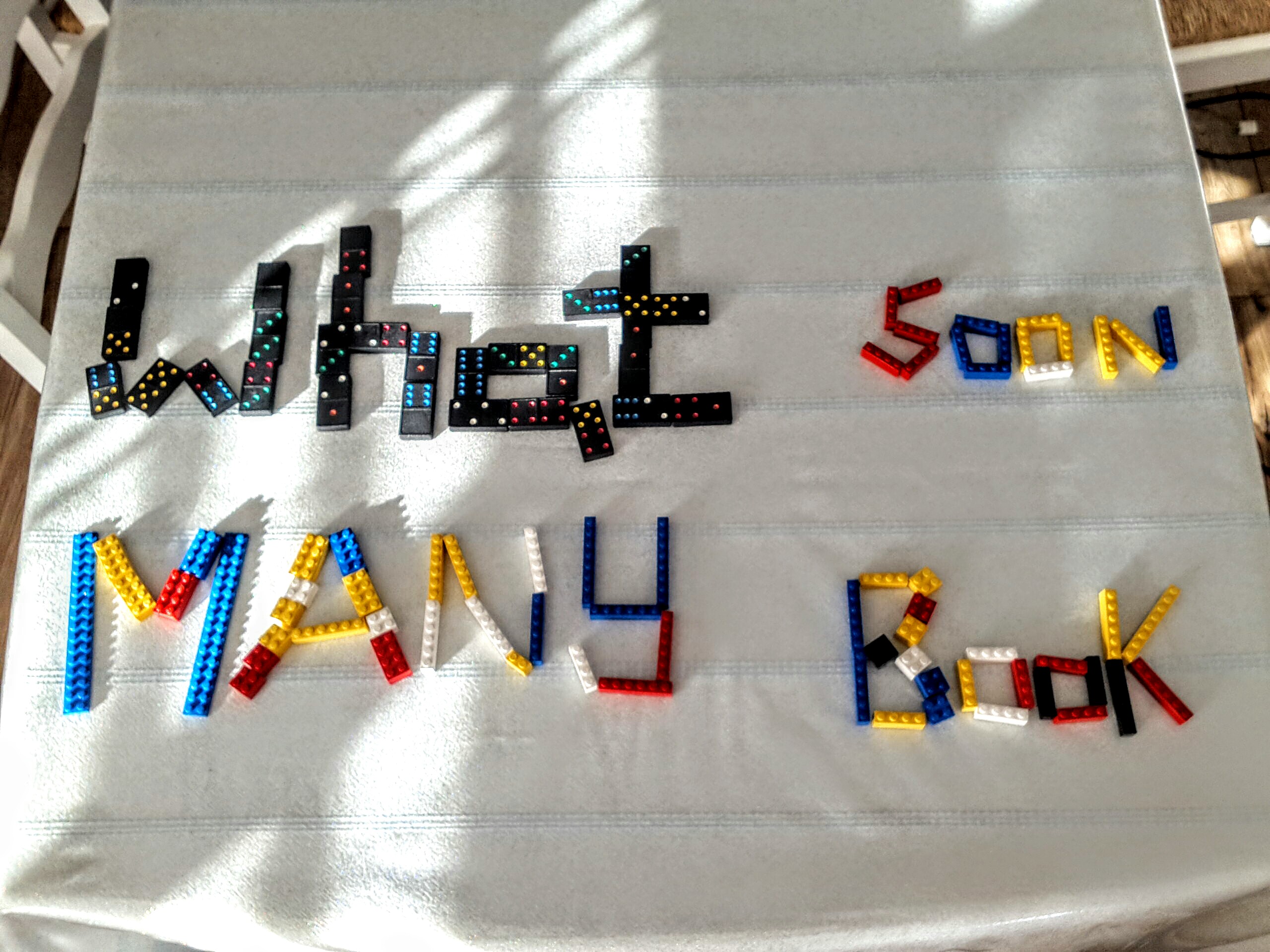